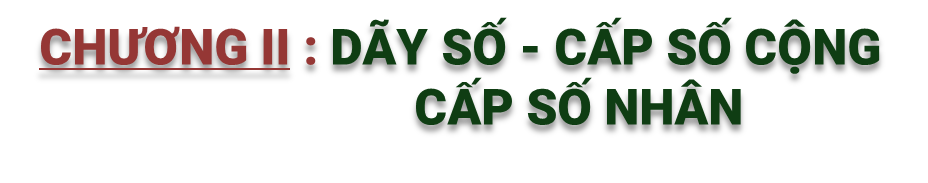 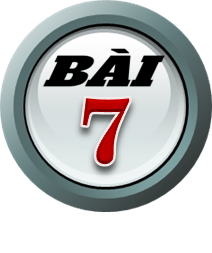 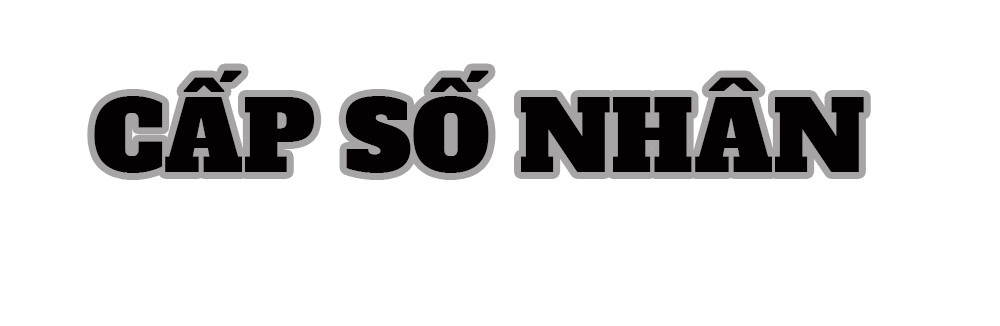 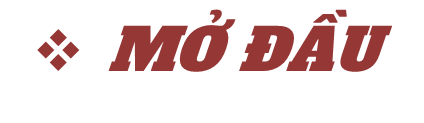 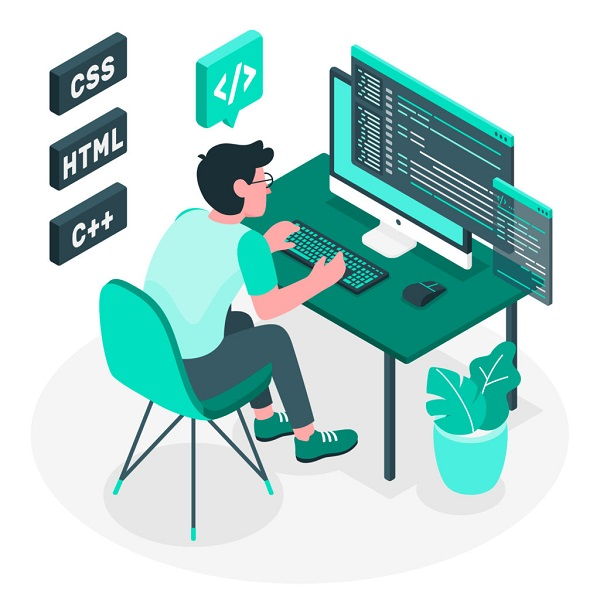 Một công ty tuyển một chuyên gia về công nghệ thông tin với mức lương năm đầu là 240 triệu đồng và cam kết sẽ tăng thêm 5% lương mỗi năm so với năm liền trước đó
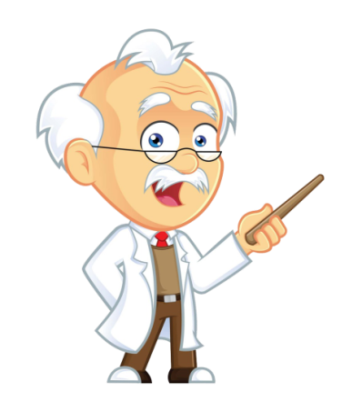 Tính tổng số lương mà chuyên gia đã nhận được sau khi làm việc cho công ty 10 năm (làm tròn đến triệu đồng)
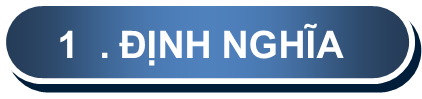 Nhận biết cấp số nhân
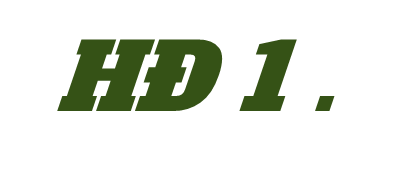 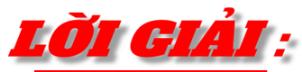 a. Năm số hạng đầu của cấp số nhân này là :
b. Ta có :
Hệ thức truy hồi :
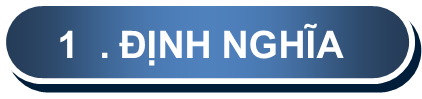 Cấp số nhân là một dãy số (hữu hạn hoặc vô hạn) , trong đó kể từ số hạng thứ hai, mỗi số hạng đều là tích của số hạng đứng trước nó với một số không đổi q. Số q được gọi là công bội của cấp số nhân
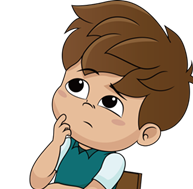 Câu hỏi : Dãy số không đổi a, a, a, … có phải là một cấp số nhân không ?
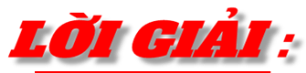 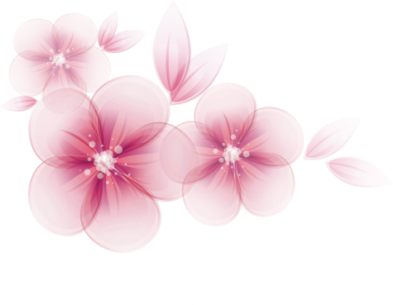 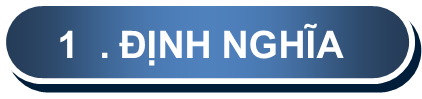 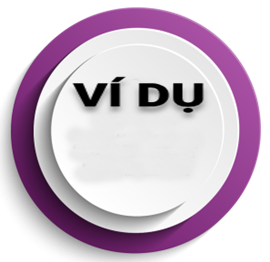 1
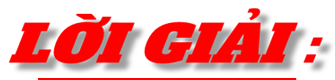 Năm số hạng đầu của cấp số nhân này là :
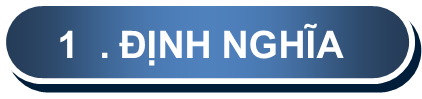 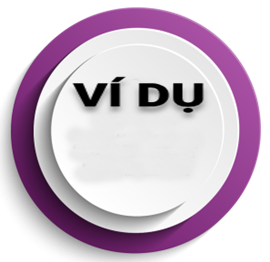 2
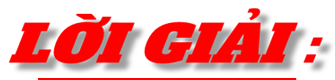 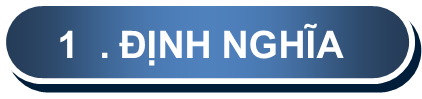 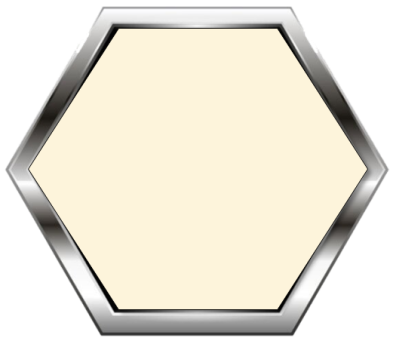 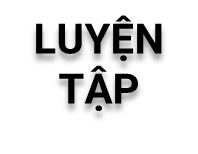 1
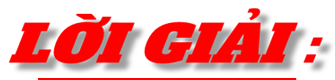 Tức là
2 . SỐ HẠNG TỔNG QUÁT
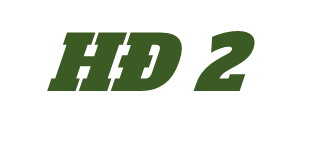 Công thức số hạng tổng quát của cấp số nhân
Cho cấp số nhân (un) với số hạng đầu u1 và công bội qa. Tính các số hạng u2 , u3 , u4 , u5 theo u1 và qb. Dự đoán công thức tính số hạng thứ n theo u1 và q
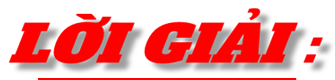 b. Dự đoán công thức tính số hạng thứ n
a. Ta có :
2 . SỐ HẠNG TỔNG QUÁT
Nếu cấp số nhân có số hạng đầu u1 và công bội q thì số hạng tổng quát un của nó được xác định theo công thức :
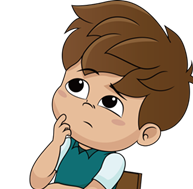 2 . SỐ HẠNG TỔNG QUÁT
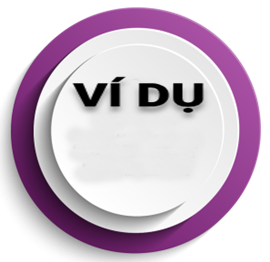 3
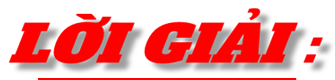 Số hạng thứ 100 là :
2 . SỐ HẠNG TỔNG QUÁT
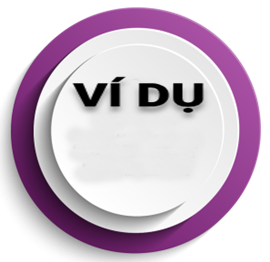 Cho một cấp số nhân gồm các số hạng dương. Biết số hạng thứ 100 bằng 1536 và số hạng thứ 12 bằng 6144Tìm số hạng thứ 20 của cấp số nhân đó
4
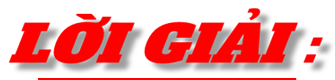 Giả sử u1 là số hạng đầu và q là công bội. Ta có :
Vậy số hạng thứ 20 là
2 . SỐ HẠNG TỔNG QUÁT
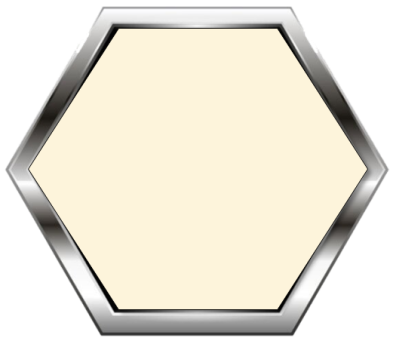 Trong một lọ nuôi cấy vi khuẩn, ban đầu có 5000 con vi khuẩn và số lượng vi khuẩn tăng lên thêm 8% mỗi giờHỏi sau 5 giờ thì số lượng vi khuẩn là bao nhiêu?
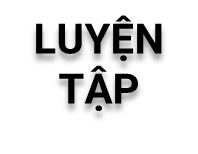 2
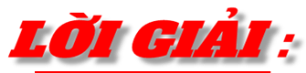 Vì ban đầu có 5 000 con vi khuẩn và số lượng vi khuẩn tăng lên thêm 8% mỗi giờ nên số lượng vi khuẩn sau mỗi giờ lập thành một cấp số nhân với sống hạng đầu u1 = 5000 và công bội q = 1,08
Ta có :
Vậy sau 5 giờ thì số lượng vi khuẩn xấp xỉ khoảng 7347 con.
3 . TỔNG n SỐ HẠNG ĐẦU CỦA MỘT CẤP SỐ NHÂN
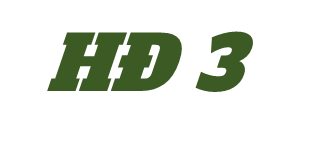 Xây dựng công thức tính n số hạng đầu của cấp số nhân
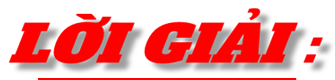 a. Ta có :
Do đó:
b. Ta có :
3 . TỔNG n SỐ HẠNG ĐẦU CỦA MỘT CẤP SỐ NHÂN
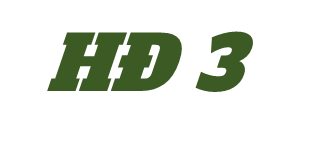 Xây dựng công thức tính n số hạng đầu của cấp số nhân
c) Lấy (1) trừ vế theo vế cho (2) ta được :
3 . TỔNG n SỐ HẠNG ĐẦU CỦA MỘT CẤP SỐ NHÂN
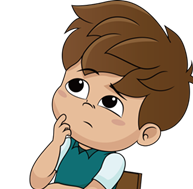 3 . TỔNG n SỐ HẠNG ĐẦU CỦA MỘT CẤP SỐ NHÂN
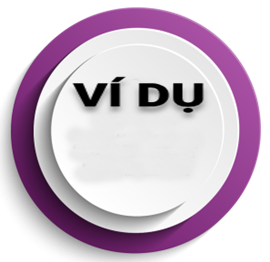 Giải bài toán mở đầu : Một công ty tuyển một chuyên gia về công nghệ thông tin với mức lương năm đầu là 240 triệu đồng và cam kết sẽ tăng thêm 5% lương mỗi năm so với năm liền trước đó . Tính tổng số lương mà chuyên gia đã nhận được sau khi làm việc cho công ty 10 năm ?
5
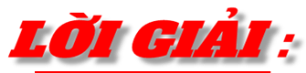 Tổng số lương sau 10 năm chính là tổng của 10 số hạng đầu của cấp số nhân này và bằng :
Vậy tổng số lương mà chuyên gia nhận được sau 10 năm là 3,019 tỉ đồng
3 . TỔNG n SỐ HẠNG ĐẦU CỦA MỘT CẤP SỐ NHÂN
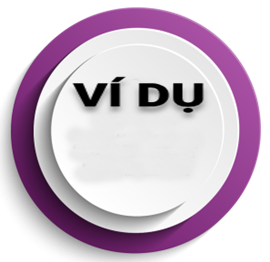 Cần lấy tổng của bao nhiêu số hạng đầu của cấp số nhân 2, 6, 18 … để được kết quả 728 ?
6
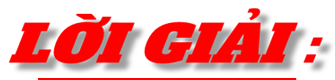 Vậy phải lấy 6 số hạng đầu để được tổng bằng 728
Một nhà máy tuyển thêm công nhân vào làm việc trong thời hạn 3 năm và đưa ra hai phương án lựa chọn về lương như sau : - Phương án 1: lương tháng khởi điểm là 5 triệu đồng và sau mỗi quý lương tháng sẽ tăng thêm 500.000đ - Phương án 2: lương tháng khởi điểm là 5 triệu đồng và sau mỗi quý lương tháng sẽ tăng thêm 5% Với phương án nào thì tổng lương nhận được sau 3 năm làm việc của người công nhân sẽ lớn hơn ?
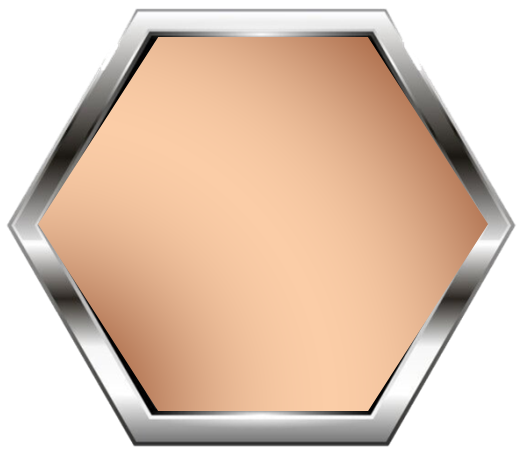 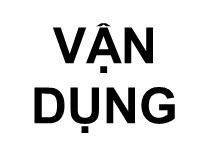 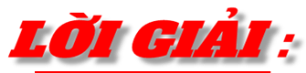 Ta có: 3 năm = 12 quý (mỗi quý gồm 3 tháng).
+ Theo phương án 1: Lương của công nhân quý 1 là: 5.3 = 15 (triệu đồng).
Sau mỗi quý, lương tháng sẽ tăng thêm 500 nghìn đồng hay 0,5 triệu đồng, do đó từ quý thứ hai trở đi, lương sẽ tăng mỗi quý là 0,5 . 3 = 1,5 (triệu đồng).
Khi đó, lương mỗi quý của công nhân lập thành một cấp số cộng với số hạng đầu u1 = 15 và công sai d = 1,5.
Vậy tổng lương nhận được :
(triệu đồng)
Một nhà máy tuyển thêm công nhân vào làm việc trong thời hạn 3 năm và đưa ra hai phương án lựa chọn về lương như sau : - Phương án 1: lương tháng khởi điểm là 5 triệu đồng và sau mỗi quý lương tháng sẽ tăng thêm 500.000đ - Phương án 2: lương tháng khởi điểm là 5 triệu đồng và sau mỗi quý lương tháng sẽ tăng thêm 5% Với phương án nào thì tổng lương nhận được sau 3 năm làm việc của người công nhân sẽ lớn hơn ?
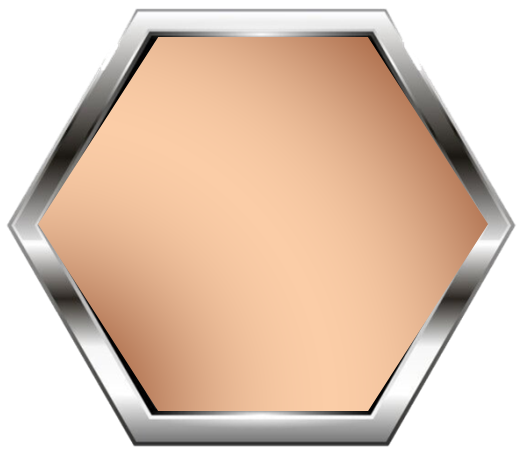 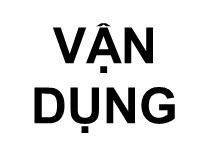 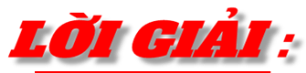 + Theo phương án 2: Lương của công nhân quý 1 là: 5.3 = 15 (triệu đồng).
Sau mỗi quý, lương tháng sẽ tăng thêm 5%, tức là lương của quý tiếp theo bằng 105% lương mỗi quý liền trước đó.
Khi đó, lương mỗi quý của công nhân lập thành một cấp số nhân với số hạng đầu u'1 = 15 và công bội q = 1,05
Vậy tổng lương nhận được :
(triệu đồng)
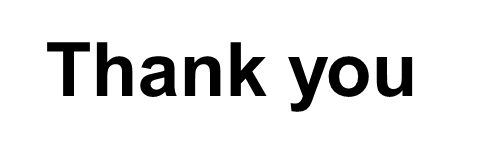 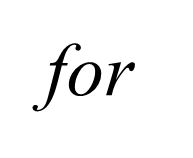 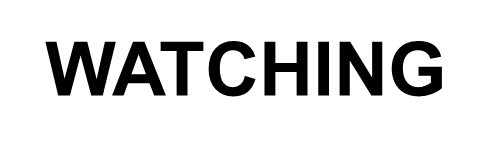